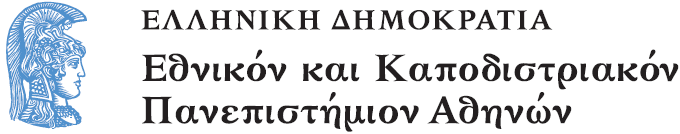 Έρευνα στη Διδακτική των Μαθηματικών και Διδακτική Πράξη
Ενότητα 4: H κατανόηση της έννοιας της συνάρτησης

Δέσποινα Πόταρη
Σχολή Θετικών επιστημών
Τμήμα Μαθηματικό
Έρευνα στη Διδακτική των Μαθηματικών και Διδακτική Πράξη
Δέσποινα Πόταρη
Αρχικές προϋποθέσεις
Χ και Y αντιπροσωπεύουν ΤΟΝ ΚΟΣΜΟ ΤΩΝ ΑΛΛΑΓΩΝ ή ΤΩΝ ΑΝΤΙΚΕΙΜΕΝΩΝ ΠΟΥ ΑΛΑΖΟΥΝ  
Η f αντιπροσωπεύει ΤΟΝ ΚΟΣΜΟ ΤΩΝ ΣΧΕΣΕΩΝ  μεταξύ των αλλαγών ή των αντικειμένων που αλλάζουν ή ΤΟ ΚΟΣΜΟ ΤΩΝ ΔΙΑΔΙΚΑΣΙΩΝ  που μετασχηματίζουν τα αντικείμενα σε άλλα αντικείμενα. 
Οι σχέσεις ή διαδικασίες πρέπει να προσδιορίζονται επακριβώς και αυτό αντιπροσωπεύει ΤΟΝ ΚΟΣΜΟ ΤΩΝ ΚΑΝΟΝΩΝ, ΠΡΟΤΥΠΩΝ ΝΟΜΩΝ
Σε σχέση με την κατανόηση
Κ(f)-1: προσδιορισμός των αλλαγών που παρατηρούνται στον περιβάλλοντα κόσμο ως ένα πρακτικό πρόβλημα που πρέπει να επιλυθεί. 
K(f)-2: προσδιορισμός των κανονικοτήτων των σχέσεων μεταξύ των αλλαγών ως ένα μέσο για να ασχοληθούμε με τις αλλαγές.
Επιστημολογικά εμπόδια (1/3)
Ε(f)-1: ( Η φιλοσοφία των μαθηματικών) Τα μαθηματικά δεν ασχολούνται με πρακτικά προβλήματα.
Ε (f)-2: ( Η φιλοσοφία των μαθηματικών)  Υπολογιστικές τεχνικές  που χρησιμοποιούνται για την κατασκευή πινάκων που παρουσιάζουν  αριθμητικές σχέσεις δεν είναι αντικείμενο  άξιο προς μελέτη στα μαθηματικά. 
Κάθε πράξη Κατανόησης προϋποθέτει την υπερπήδηση ενός αντίστοιχου Επιστημολογικού εμποδίου
Επιστημολογικά εμπόδια (2/3)
K(f)-3: Ο προσδιορισμός των ποσοτήτων που αλλάζουν  κατά τη μελέτη μεταβολών. 
Με αντίστοιχο επιστημολογικό εμπόδιο: 
Ε (f)-3: ( Ασυνείδητο σχήμα σκέψης) Η θεώρηση των αλλαγών ως φαινόμενα· εστιάζοντας στο τρόπο που τα πράγματα αλλάζουν, αγνοώντας τις αλλαγές αυτές καθαυτές.
Επιστημολογικά εμπόδια (3/3)
K(f)-4: η διάκριση μεταξύ των δυο τρόπων μαθηματικής σκέψης: η μια με όρους γνωστών και άγνωστων ποσοτήτων, η άλλη με όρους μεταβλητών και σταθερών ποσοτήτων.
Ε(f)-4: ( Ασυνείδητο  σχήμα της σκέψης) Πρέπει να  εκμαιευθεί η σκέψη με όρους εξισώσεων κι αγνώστων.
Παράδειγμα για το τελευταίο
«δυο εταιρίες ενοικιάζουν φωτοτυπικά μηχανήματα.  Η πρώτη χρεώνει 300$ για την τοποθέτηση του μηχανήματος για κάθε μήνα και 0,04 $ για κάθε φωτοτυπία. Η δεύτερη χρεώνει 250$για την τοποθέτηση του μηχανήματος για κάθε μήνα και 0,06 $ για κάθε φωτοτυπία. 1. Για πιο αριθμό φωτοτυπιών ανά μήνα θα ήταν ίδια η τιμή; 2. Εάν βγάζετε πολλές φωτοτυπίες ποια εταιρία είναι η πιο συμφέρουσα
Ασυμμετρία X και  Y : Η εξαρτημένη και ανεξάρτητη μεταβλητή
K (f)-5: η διάκριση μεταξύ των εξαρτημένων και ανεξάρτητων μεταβλητών. 
Παράδειγμα μαθητή που γι αυτόν συναρτήσεις είχαν υπόσταση σε πλαίσιο της αναλυτικής γεωμετρίας· 
οι καμπύλες δεν αντιπροσώπευαν συγκεκριμένες σχέσεις μεταξύ των μεταβλητών. 
οι καμπύλες ήταν αρχικά εκεί, και περιγράφονταν από τις σχέσεις που αντιπροσώπευαν τις καμπύλες.
 Ο τύπος της συνάρτησης επιτρέπει μόνο τον υπολογισμό της μιας συντεταγμένης σε σχέση με την άλλη
X και Y –ποσότητες ή σύνολα σημείων; (1/3)
Ε(f)-6: (Μια στάση προς την έννοια του αριθμού) μια ετερογενής αντίληψη του αριθμού. 
Κ(f)-6:  Γενίκευση και σύνθεση της έννοιας του αριθμού. 
ανάγκη για εξαλειφθεί η διάκριση μεταξύ διακριτών αριθμών και συνεχών μεγεθών
X και Y –ποσότητες ή σύνολα σημείων; (2/3)
Ε(f)-7: (Μια στάση προς την έννοια του αριθμού) Η Πυθαγόρεια φιλοσοφία του αριθμού: τα πάντα είναι αριθμοί.
Η διάκριση μεταξύ μεταβλητών που αντιπροσωπεύουν φυσικές έννοιες ( χρόνος, ταχύτητα, θέση) και αριθμητικών μεταβλητών είναι μια απαραίτητη προϋπόθεση για την κατανόηση της συνάρτησης. 
Κ(f)-7: Διάκριση μεταξύ αριθμού και ποσότητας
X και Y –ποσότητες ή σύνολα σημείων; (3/3)
Ε(f)-8: (Ασυνείδητο  σχήμα της σκέψης) Οι νόμοι στη Φυσική και οι συναρτήσεις στα μαθηματικά δεν έχουν τίποτα κοινό · ανήκουν σε διαφορετικές περιοχές (θαλάμους) της σκέψης.
Κ(f)-8: Η σύνθεση των εννοιών των νόμων και της έννοιας της συνάρτησης· ειδικά, η επίγνωση της δυνατής χρήσης των συναρτήσεων για τη μοντελοποίηση σχέσεων μεταξύ φυσικών και άλλων μεγεθών.
Η σχέση της συνάρτησης (1/2)
Ε(f)-9: (Ασυνείδητο  σχήμα της σκέψης) Η αναλογία είναι μια προνομιούχα μορφή σχέσης.
Ε(f)-10: (Mια πεποίθηση αναφορικά με τις μαθηματικές μεθόδους) Η ισχυρή πεποίθηση της ισχύος των τυπικών πράξεων  στις αλγεβρικές εκφράσεις.
Ε(f)-11: (Μια αντίληψη για τη συνάρτηση) Μόνο οι σχέσεις που περιγράφονται από αναλυτικούς τύπους αξίζει να ονομαστούν συναρτήσεις.
Η σχέση της συνάρτησης (2/2)
Κ(f)-9: Η διάκριση μεταξύ της συνάρτησης και των αναλυτικών εργαλείων που  μερικές φορές χρησιμοποιούνται για να περιγράψουν τον κανόνα της.
παραδείγματα όπου μια συνάρτηση περιγράφεται με δυο διαφορετικούς τύπους ( πχ. έναν αναδρομικό και ένα με τη γενική μορφή του ν-οστού όρου).
Η σύνθεση της γενικής έννοιας της συνάρτησης- γιατί είναι τόσο δύσκολη;
Ε(f)-12: (Η αντίληψη του ορισμού) Ο ορισμός είναι η περιγραφή ενός αντικειμένου που αλλιώς γίνεται αντιληπτό με τις αισθήσεις ή την ενόραση. Ο ορισμός δεν προσδιορίζει το αντικείμενο· μάλλον το αντικείμενο προσδιορίζει τον ορισμό. Ο ορισμός δεν είναι λογικά δεσμευτικός ( binding logically). 
Κ(f)-10: Η διάκριση μεταξύ μαθηματικών ορισμών και περιγραφές αντικειμένων
Κ(f)-11: Η σύνθεση της γενικής αντίληψης της συνάρτησης ως αντικείμενο. 
μια πρώιμη εισαγωγή του ορισμού δεν έχει νόημα· είτε θα αγνοηθεί είτε θα οδηγήσει σε παρανοήσεις.
Ορισμός της συνάρτησης – αναπαραστάσεις (1/2)
Κ(f)-11: η διάκριση μεταξύ των εννοιών της συνάρτησης και της  σχέσης
Πίνακες τιμών
Ε(f)-13: (Η αντίληψη της συνάρτησης) Oι συναρτήσεις είναι ακολουθίες.
Κ(f)-13: Η διάκριση μεταξύ των  εννοιών της συνάρτησης και ακολουθίας.
Ορισμός της συνάρτησης – αναπαραστάσεις (2/2)
Γραφικές παραστάσεις
Ε(f)-14: (Η αντίληψη για τις συντεταγμένες) Οι συντεταγμένες ενός σημείου είναι ευθύγραμμα τμήματα (όχι αριθμοί).
Κ(f)-14: Η διάκριση μεταξύ των συντεταγμένων του σημείου της καμπύλης και των ευθυγράμμων τμημάτων ικανοποιώντας  μια λειτουργία της συνάρτησης.
Ε(f)-15: (Η αντίληψη της γραφικής παράστασης της συνάρτησης) Η γραφική παράσταση της  συνάρτησης είναι ένα γεωμετρικό μοντέλο, η συναρτησιακή σχέση. Δε χρειάζεται να  είναι πιστή, μπορεί να περιέχει και σημεία (x,y) στα οποία η συνάρτηση  να μην ορίζεται στο x. 
Κ(f)-15: Η διάκριση μεταξύ των διαφορετικών μορφών αναπαράστασης  των συναρτήσεων και των ίδιων των συναρτήσεων
Διαφορετικοί όροι των ίδιων πραγμάτων
η τιμή της συνάρτησης (Η συνάρτηση εκχωρεί κάτι σε ένα αριθμό)
ο όρος της ακολουθίας (η ακολουθία διατάσσει ένα διακριτό σύνολο) 
η εικόνα του σημείου (χαρτογραφεί)
Στη φυσική (ένας νόμος συσχετίζει δυο ή περισσότερα μεγέθη)
Κ(f)-16: η σύνθεση των διαφορετικών μορφών απεικόνισης των συναρτήσεων, αντιπροσωπεύοντας τις συναρτήσεις και μιλώντας για αυτές.
Οι έννοιες της συνάρτησης και της αιτίας (cause).
Ε(f)-16: ( η αντίληψη της μεταβλητής) Οι αλλαγές στη μεταβλητή είναι αλλαγές στο χρόνο.
Κ(f)-17: η γενίκευση της έννοιας της μεταβλητής.
Κ(f)-18: η σύνθεση των ρόλων των εννοιών της συνάρτησης και του σκοπού στην ιστορία της επιστήμης: η επίγνωση του γεγονότος ότι η αναζήτηση συναρτησιακών και αιτιολογικών σχέσεων είναι και οι δυο εκφράσεις της ανθρώπινης προσπάθειας να κατανοήσουν κι εξηγήσουν τις αλλαγές στον κόσμο που τους περιβάλλει.
Κ(f)-19: η διάκριση μεταξύ των εννοιών των συναρτησιακών  και αιτιωδών  σχέσεων.
Μερικά συμπεράσματα διδακτικού περιεχομένου (1/5)
Αναφορικά με την κινητοποίηση: 
οι μαθητές πρέπει να ενδιαφέρονται να εξηγήσουν τις αλλαγές, βρίσκοντας κανονικότητες μεταξύ αυτών. Οι συναρτήσεις μπορεί να παρουσιάζονται ως μοντέλα συγκεκριμένων σχέσεων που παρατηρούν.
 Αλλά πρέπει επίσης να παρουσιάζονται ως εργαλεία αναπαράστασης ενός συστήματος με ένα άλλο (τότε θα μιλούσαμε για αντιστοιχήσεις)
Μερικά συμπεράσματα διδακτικού περιεχομένου (2/5)
Αναφορικά με τα εισαγωγικά πλαίσια:  
οι συναρτήσεις στην αναλυτική μορφή θα πρέπει αρχικά να παρουσιάζονται ως εργαλεία μοντελοποίησης συγκεκριμένων καταστάσεων στην καθημερινή ζωή ή τη  φυσική. 
Καλό θα ήταν η παρουσίαση της πραγματικής κατάστασης να μην ήταν ιδεατή, με αποτέλεσμα τη μετατροπή της κατασκευής του μοντέλου σε ένα τυπικό πρόβλημα.
Μερικά συμπεράσματα διδακτικού περιεχομένου (3/5)
Αναφορικά με  αναπτυξιακά πλαίσια:
μέθοδοι που παρεμβάλλονται στην κατασκευή των πινάκων  τιμών βοηθούν στην βαθύτερη κατανόηση της έννοιας.
Αναφορικά με  την ανάπτυξη ενός πιο λεπτομερούς επιπέδου κατανόησης των συναρτήσεων: 
οι μαθητές θα πρέπει να μπορούν να πουν όχι μόνο πώς αλλάζει αλλά και τι αλλάζει.
Μερικά συμπεράσματα διδακτικού περιεχομένου (4/5)
Αναφορικά με προαπαιτούμενες γνώσεις:
χρειάζεται μια αλγεβρική επίγνωση δομικού επιπέδου. Δεν έχει νόημα η εισαγωγή του γενικού ορισμού της συνάρτησης πριν την ανάπτυξη μιας συγκεκριμένης μαθηματικής κουλτούρας.
Αναφορικά με τις αναπαραστάσεις: 
ένα ευρύ φάσμα παρουσίασης της συνάρτησης
Μερικά συμπεράσματα διδακτικού περιεχομένου (5/5)
Αναφορικά με τους ορισμούς: 
Οι άτυποι ορισμοί της συνάρτησης, της μορφής του Dirichlet, επαρκούν για την β-θμια εκπαίδευση. 
Αναφορικά με τη διάκριση της έννοιας της συνάρτησης και άλλων γενικών εννοιών :
συζητήσεις στην τάξη για ομοιότητες και διαφορές μεταξύ συναρτησιακών και αιτιώδους συνάφειας σχέσεων
Τέλος Ενότητας
Χρηματοδότηση
Το παρόν εκπαιδευτικό υλικό έχει αναπτυχθεί στo πλαίσιo του εκπαιδευτικού έργου του διδάσκοντα.
Το έργο «Ανοικτά Ακαδημαϊκά Μαθήματα στο Πανεπιστήμιο Αθηνών» έχει χρηματοδοτήσει μόνο την αναδιαμόρφωση του εκπαιδευτικού υλικού. 
Το έργο υλοποιείται στο πλαίσιο του Επιχειρησιακού Προγράμματος «Εκπαίδευση και Δια Βίου Μάθηση» και συγχρηματοδοτείται από την Ευρωπαϊκή Ένωση (Ευρωπαϊκό Κοινωνικό Ταμείο) και από εθνικούς πόρους.
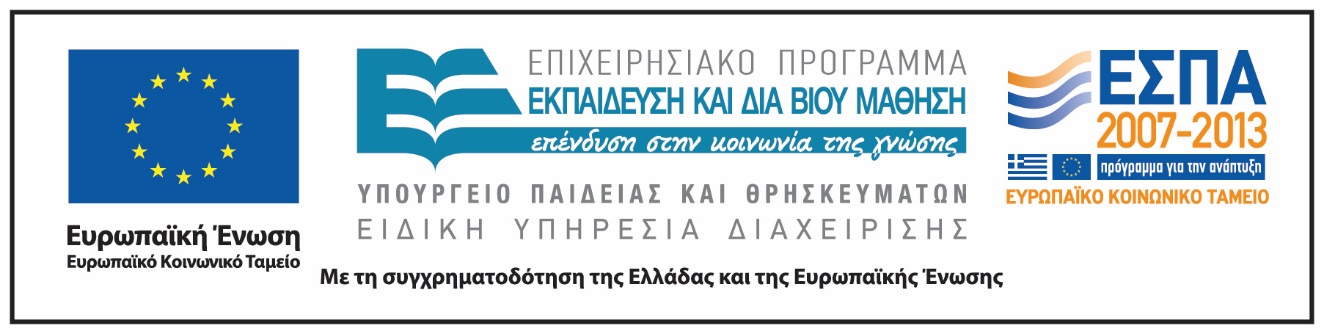 Σημειώματα
Σημείωμα Αναφοράς
Copyright Εθνικόν και Καποδιστριακόν Πανεπιστήμιον Αθηνών, Δέσποινα Πόταρη 2014. Δέσποινα Πόταρη. «Έρευνα στη Διδακτική των Μαθηματικών και Διδακτική Πράξη. H έννοια της συνάρτησης». Έκδοση: 1.0. Αθήνα 2014. Διαθέσιμο από τη δικτυακή διεύθυνση: http://opencourses.uoa.gr/courses/MATH237/.
Σημείωμα Αδειοδότησης
Το παρόν υλικό διατίθεται με τους όρους της άδειας χρήσης Creative Commons Αναφορά, Μη Εμπορική Χρήση Παρόμοια Διανομή 4.0 [1] ή μεταγενέστερη, Διεθνής Έκδοση.   Εξαιρούνται τα αυτοτελή έργα τρίτων π.χ. φωτογραφίες, διαγράμματα κ.λ.π.,  τα οποία εμπεριέχονται σε αυτό και τα οποία αναφέρονται μαζί με τους όρους χρήσης τους στο «Σημείωμα Χρήσης Έργων Τρίτων».
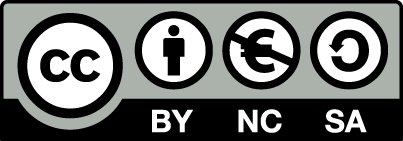 [1] http://creativecommons.org/licenses/by-nc-sa/4.0/ 

Ως Μη Εμπορική ορίζεται η χρήση:
που δεν περιλαμβάνει άμεσο ή έμμεσο οικονομικό όφελος από την χρήση του έργου, για το διανομέα του έργου και αδειοδόχο
που δεν περιλαμβάνει οικονομική συναλλαγή ως προϋπόθεση για τη χρήση ή πρόσβαση στο έργο
που δεν προσπορίζει στο διανομέα του έργου και αδειοδόχο έμμεσο οικονομικό όφελος (π.χ. διαφημίσεις) από την προβολή του έργου σε διαδικτυακό τόπο

Ο δικαιούχος μπορεί να παρέχει στον αδειοδόχο ξεχωριστή άδεια να χρησιμοποιεί το έργο για εμπορική χρήση, εφόσον αυτό του ζητηθεί.
Διατήρηση Σημειωμάτων
Οποιαδήποτε αναπαραγωγή ή διασκευή του υλικού θα πρέπει να συμπεριλαμβάνει:
το Σημείωμα Αναφοράς
το Σημείωμα Αδειοδότησης
τη δήλωση Διατήρησης Σημειωμάτων
το Σημείωμα Χρήσης Έργων Τρίτων (εφόσον υπάρχει)
μαζί με τους συνοδευόμενους υπερσυνδέσμους.